Password (VOCABULARY ABOUT JOBS AND PROFESSIONS)

An interactive game called  “Password” that can be used as a vocabulary review activity in which students can practice any kind of vocabulary. This time the topic is about jobs and professions.
La siguiente presentación es un juego interactivo llamado “Password” que puede ser utilizado como actividad de repaso de vocabulario, en el cual los alumnos pueden practicar cualquier tipo de vocabulario. En este caso, el tema es acerca de oficios y profesiones.
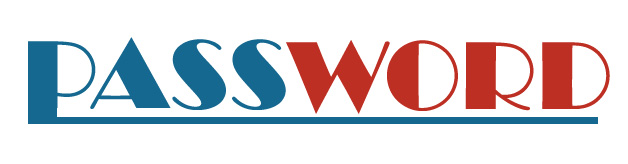 A Vocabulary Review Activity
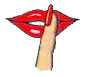 Setup Directions:
Type a vocabulary word on each of the following 10 slides in the subtitle textbox.  When complete, run the show by pressing F5 on the keyboard.
One student stands with back to this presentation.
The class gives the student clues to the vocabulary word onscreen as a clock keeps time.
The student tries to guess the word before the buzzer.
Ready to play?
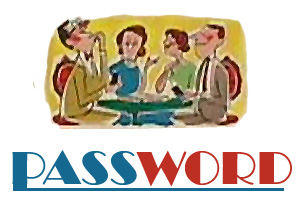 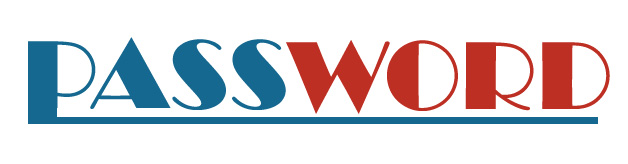 is…
The
mechanic
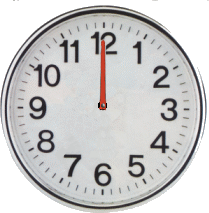 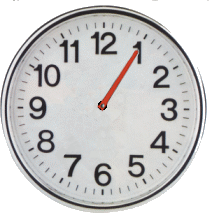 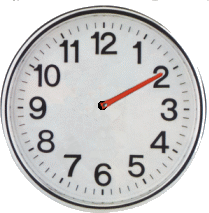 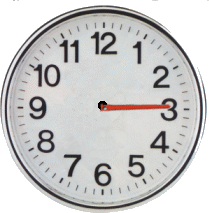 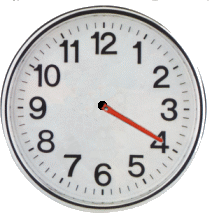 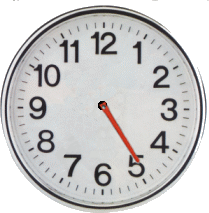 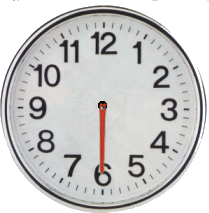 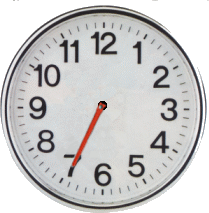 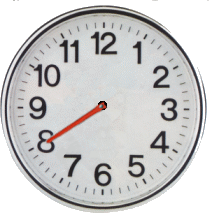 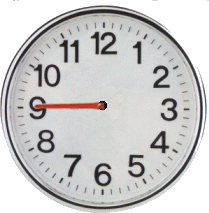 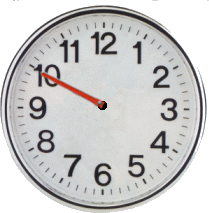 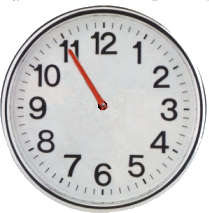 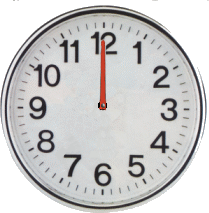 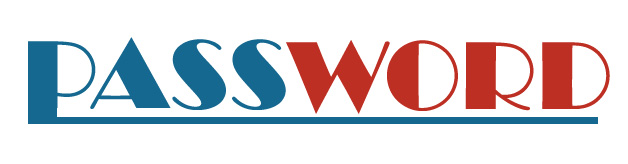 is…
The
bus driver
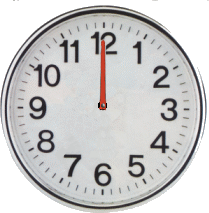 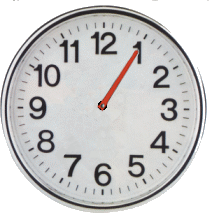 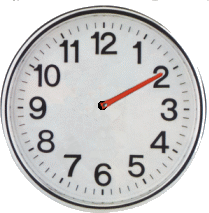 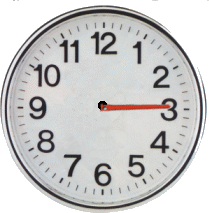 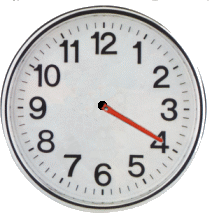 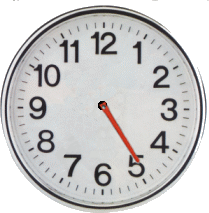 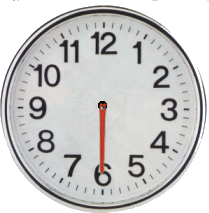 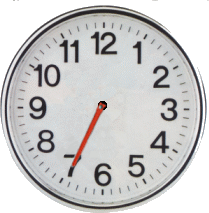 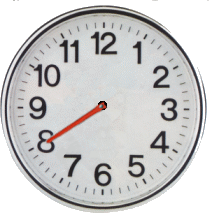 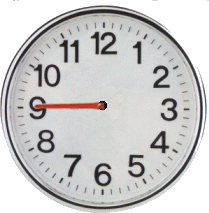 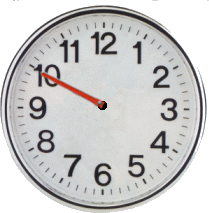 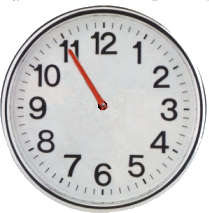 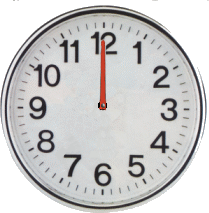 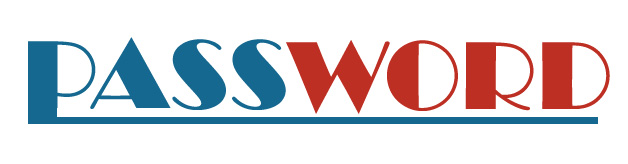 is…
The
secretary
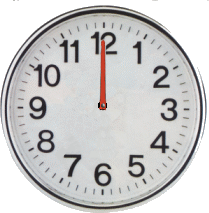 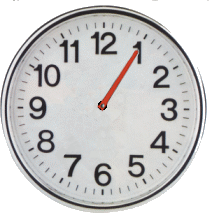 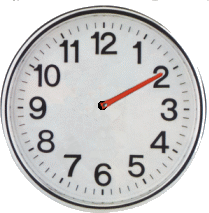 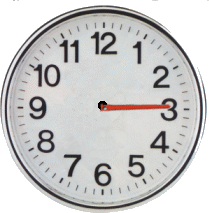 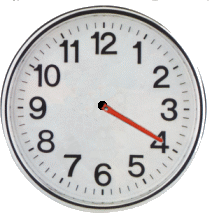 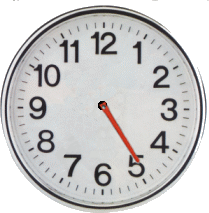 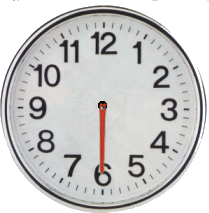 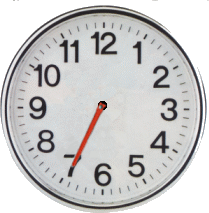 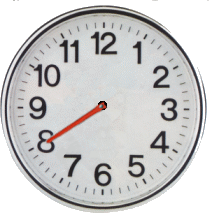 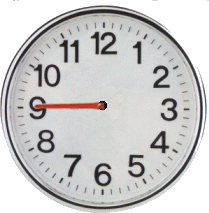 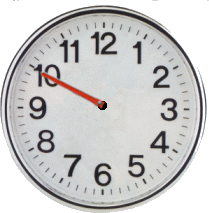 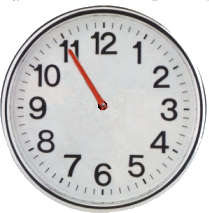 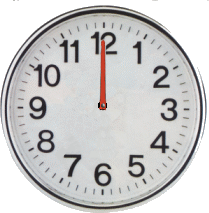 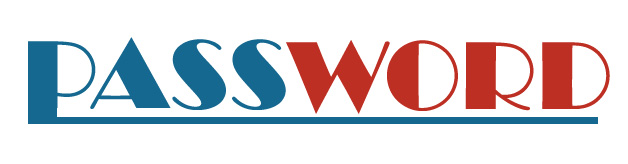 is…
The
architect
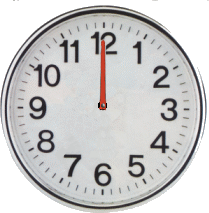 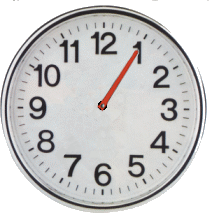 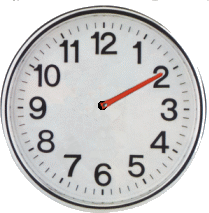 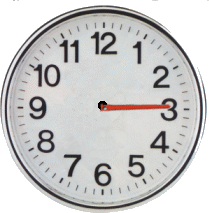 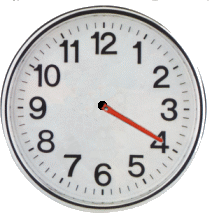 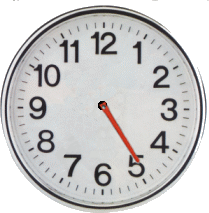 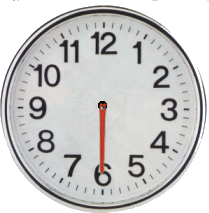 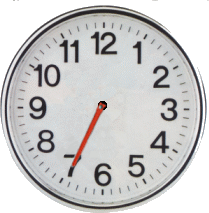 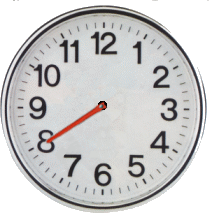 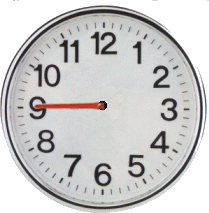 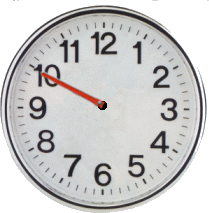 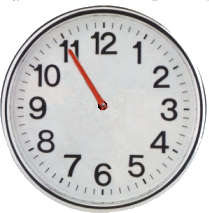 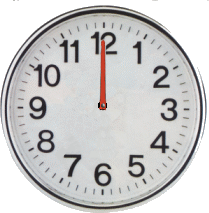 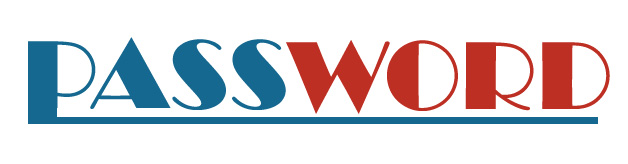 is…
The
doctor
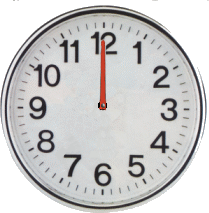 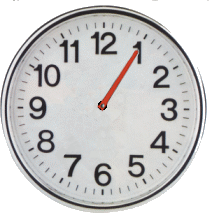 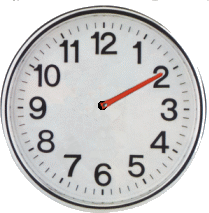 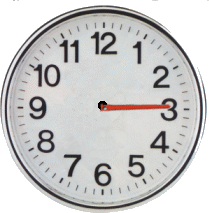 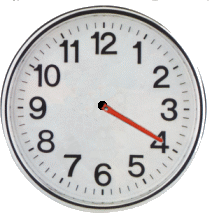 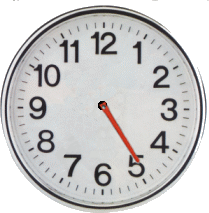 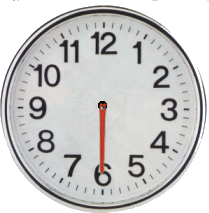 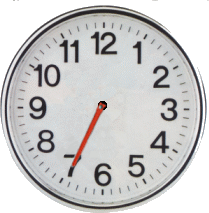 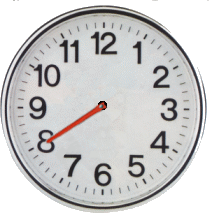 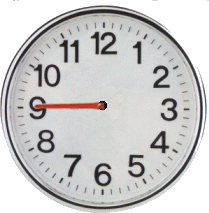 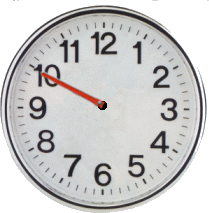 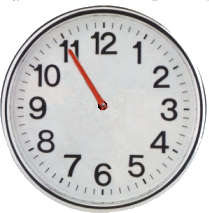 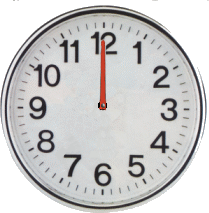 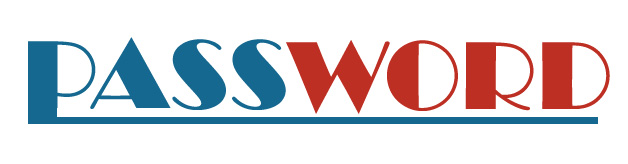 is…
The
firefighter
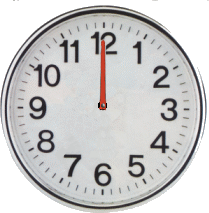 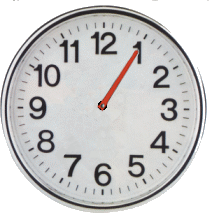 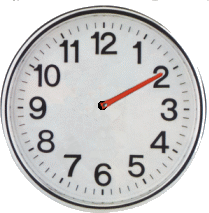 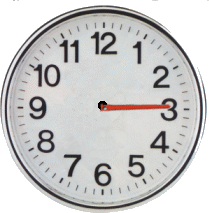 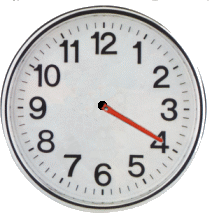 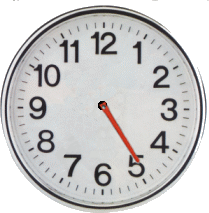 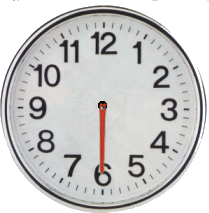 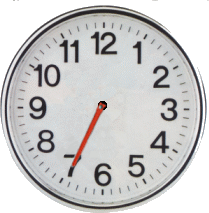 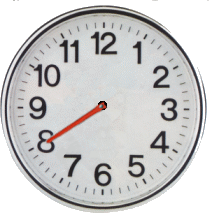 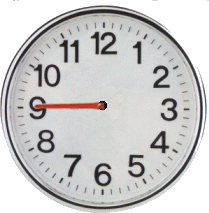 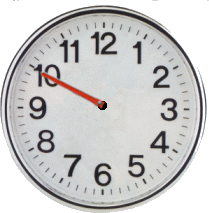 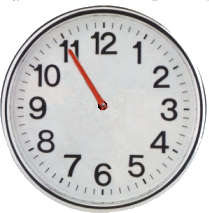 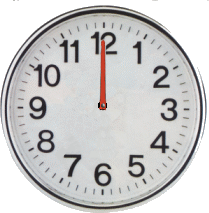 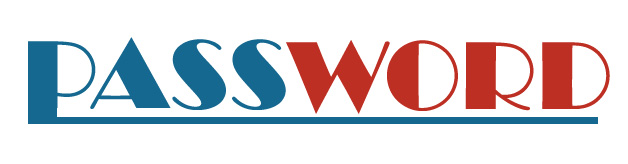 is…
The
hairdresser
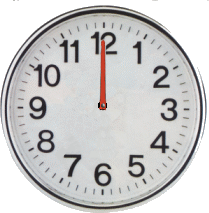 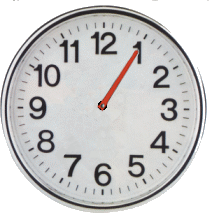 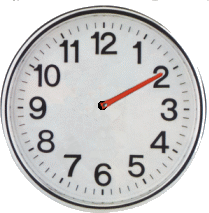 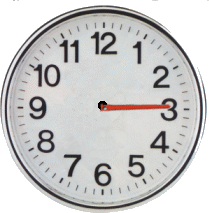 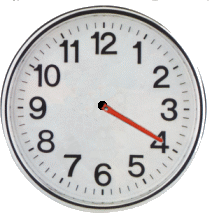 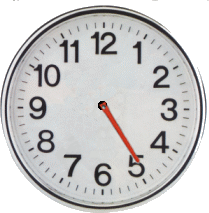 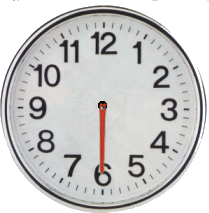 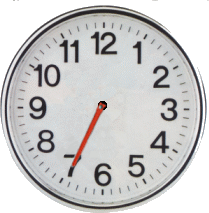 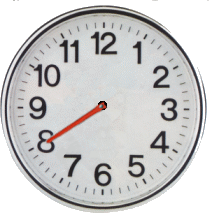 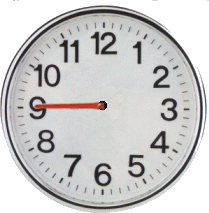 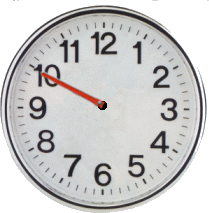 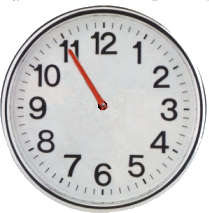 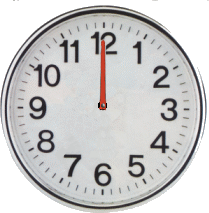 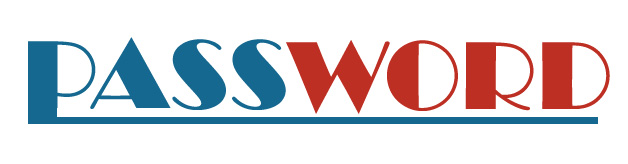 is…
The
nurse
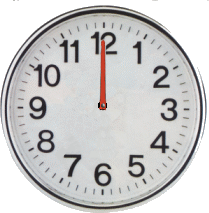 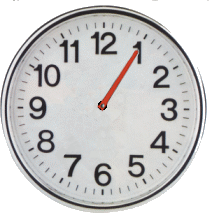 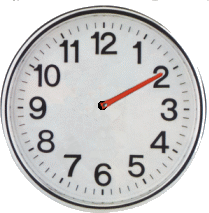 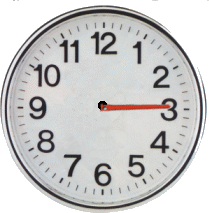 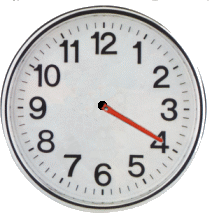 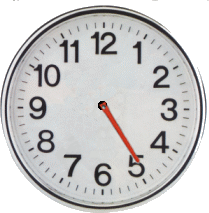 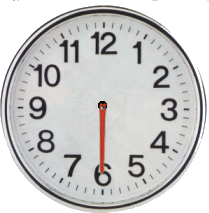 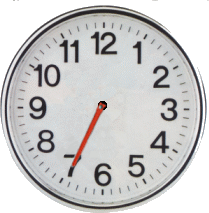 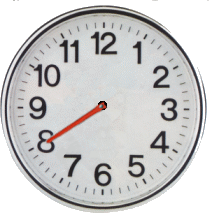 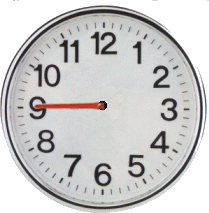 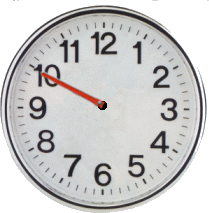 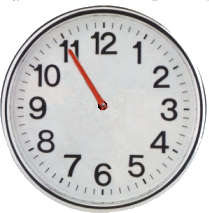 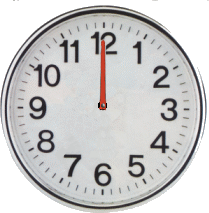 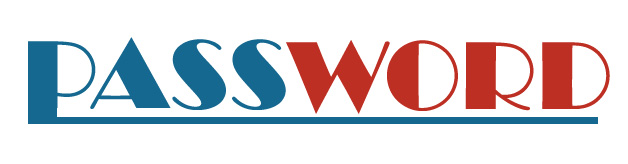 is…
The
farmer
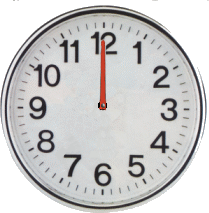 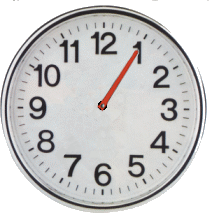 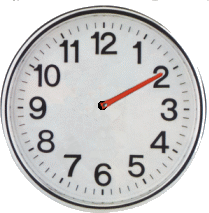 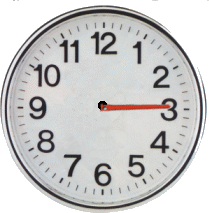 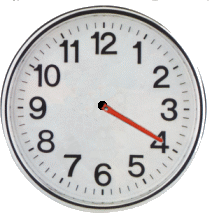 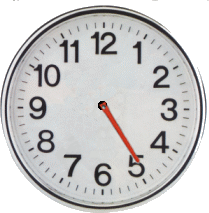 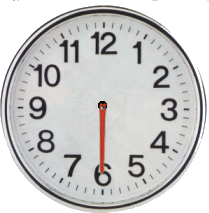 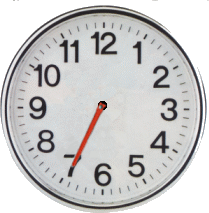 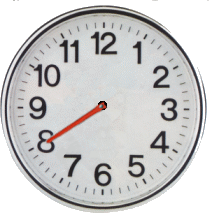 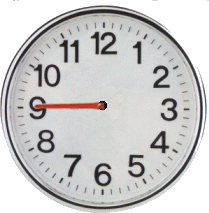 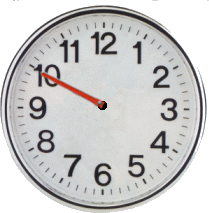 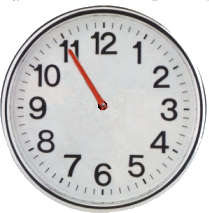 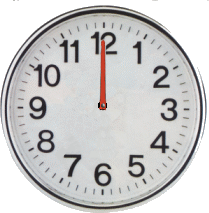 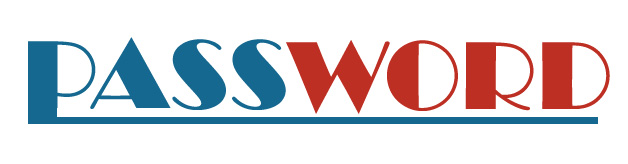 is…
The
lawyer
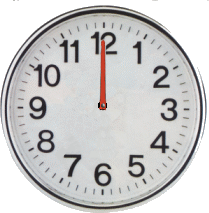 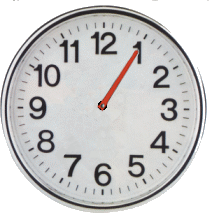 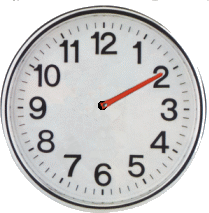 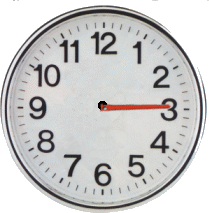 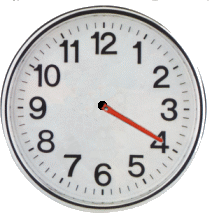 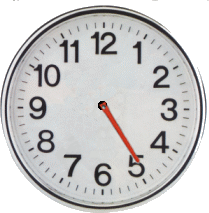 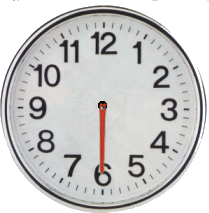 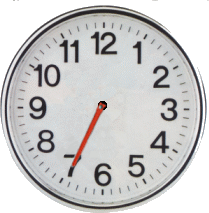 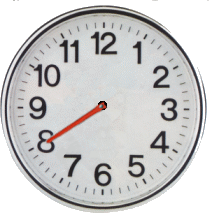 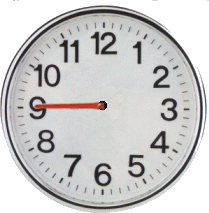 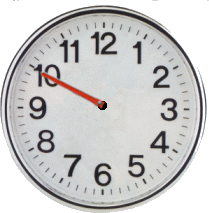 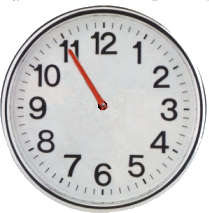 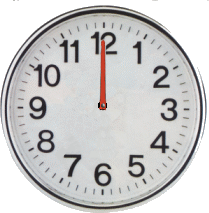 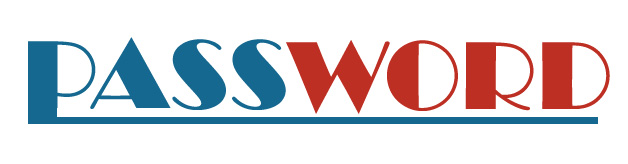 is…
The
teacher
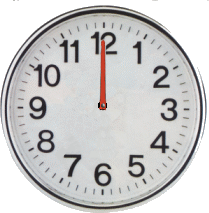 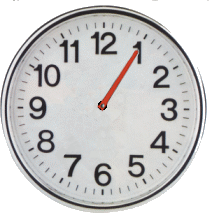 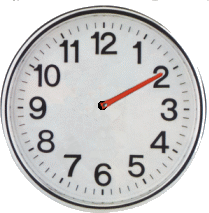 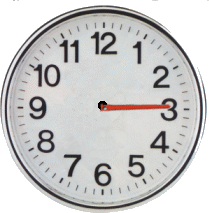 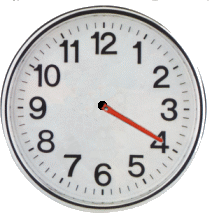 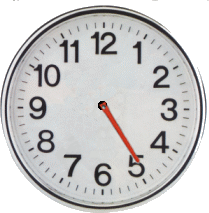 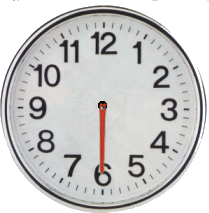 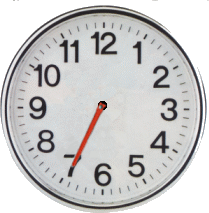 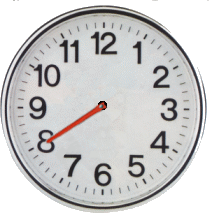 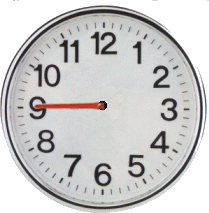 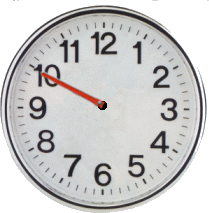 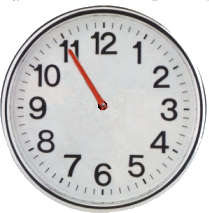 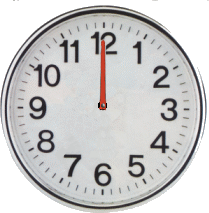 Taken from an adaptation of Connie Campbell.
LELI. Karla Estela Capetillo Cerón